Цветочная
рамка
Воспитатель: Боровикова В.Н.
Мы проснулись
Самостоятельная деятельность
Час обеда подошел сели детки за стол
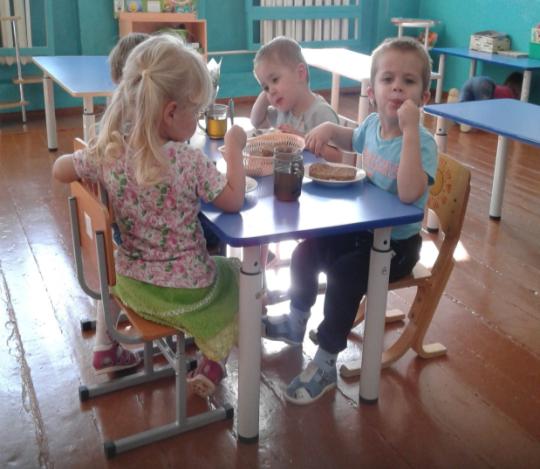 Танцуем
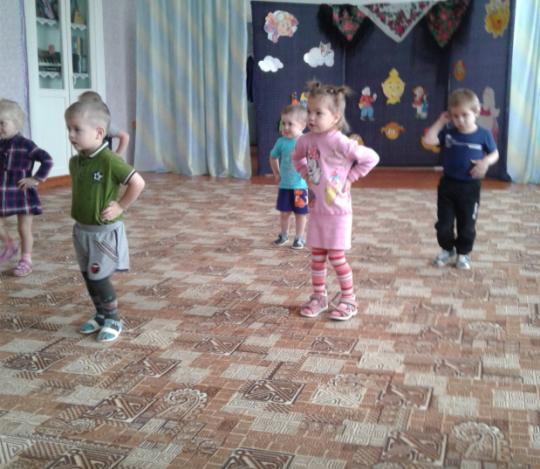 автор шаблона: 

Ранько Елена Алексеевна 




Сайт: http://elenaranko.ucoz.ru/